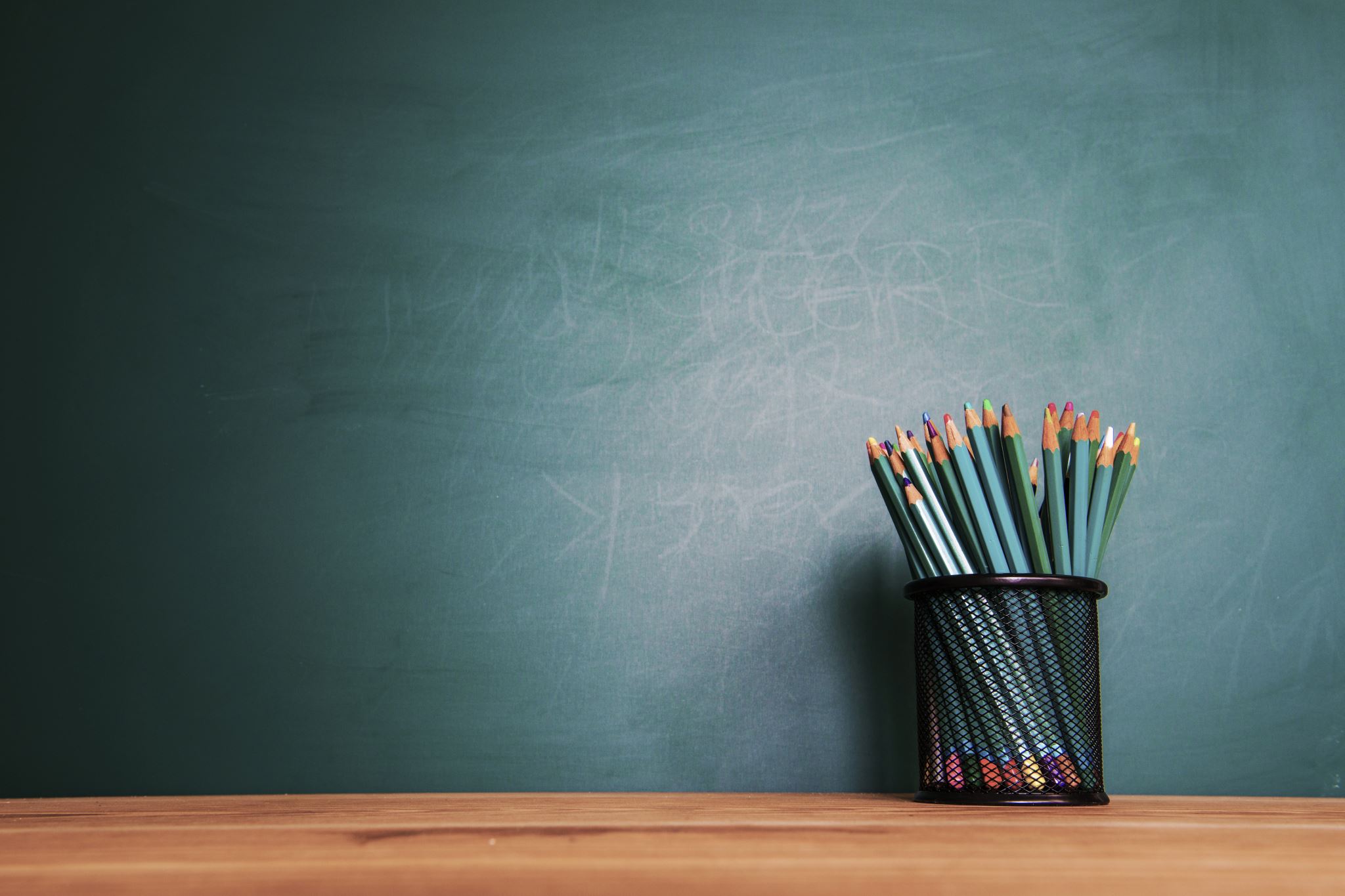 INSTRUCCIONES
1º.- Debes entender correctamente lo que se pide en cada actividad.
 2º.-Hasta la actividad número 3 es obligatorio, si al llegar a esta actividad has encontrado alguna dificultad, pasa directamente al REPORTAJE  después puedes pasar directamente a la META o podrás regresar para comprender mejor las actividades  en las que has tenido problemas. 
3º.- Recuerda disfrutar el proceso. No se trata de llegar el primero si no de hacerlo bien.
3º primaria


Victoria García